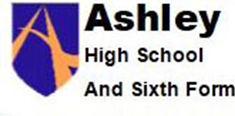 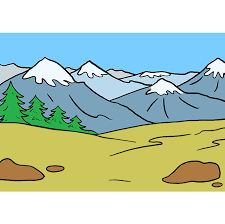 Wo wohnst du? 
Where do you live?
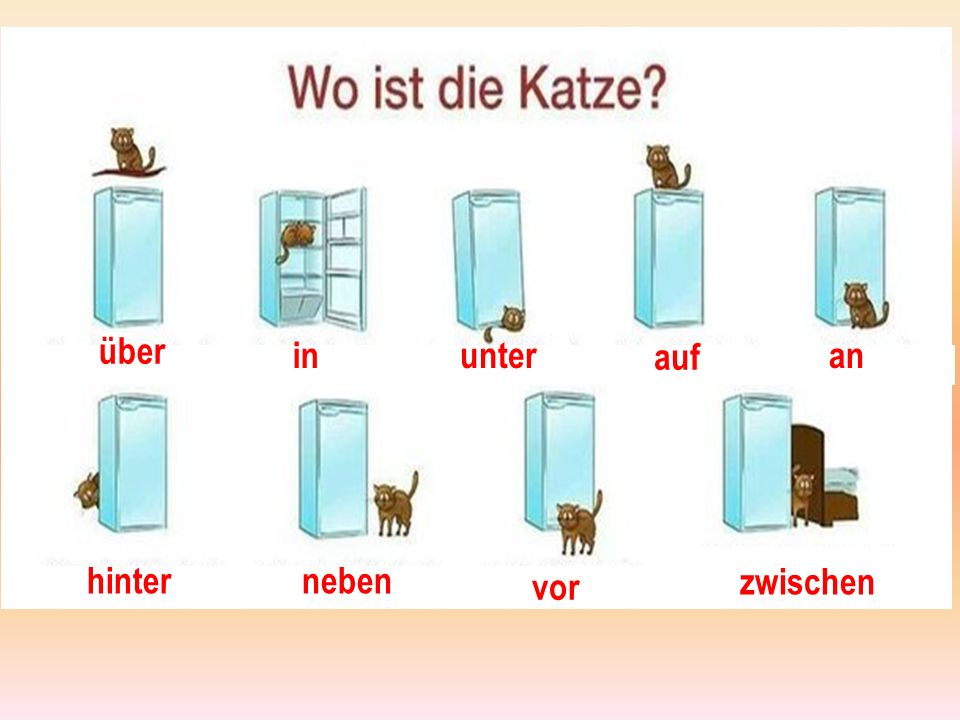 Wo ist der Markt? 
Types of transportation
Wo ist es? 
German 
prepositions
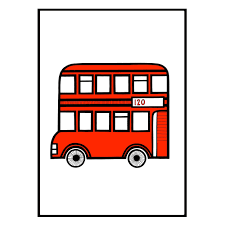 Half Term 1	Half Term 2	Half Term 3	 Half Term 4	Half Term 5	Half Term 6
MFL YEAR 9
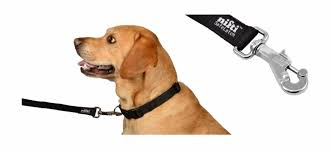 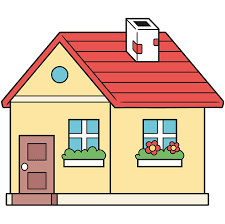 Mein Haus – 
My house
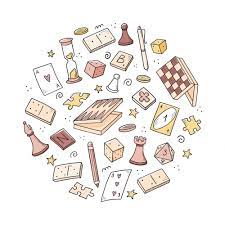 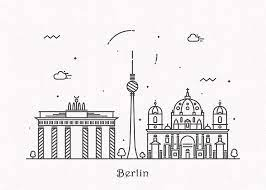 Wo liegt das?
Study of German city
Boardgames in German
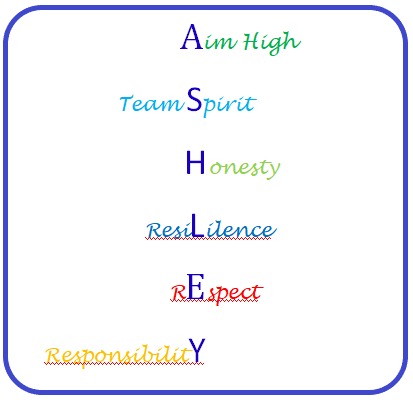 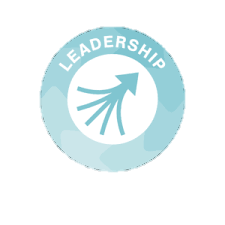 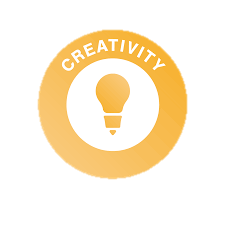 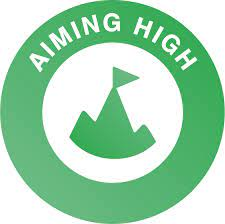 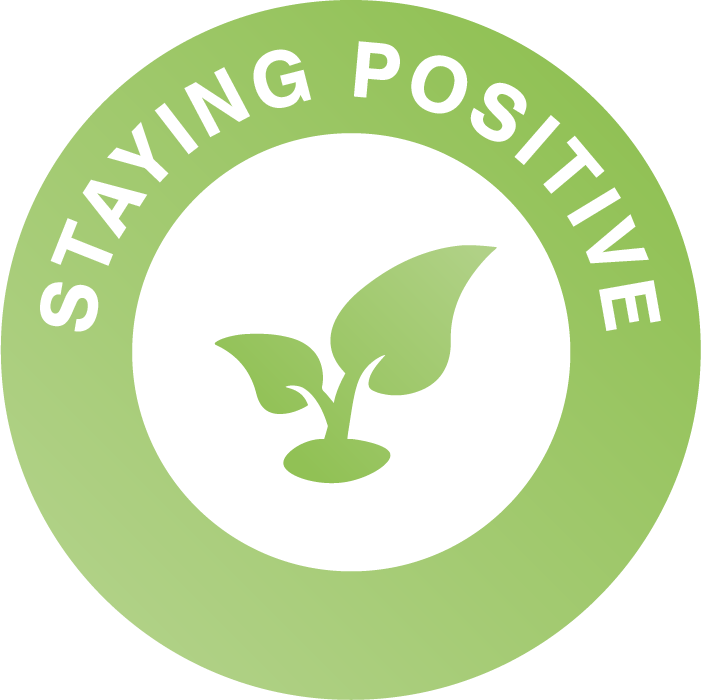 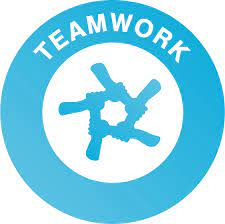 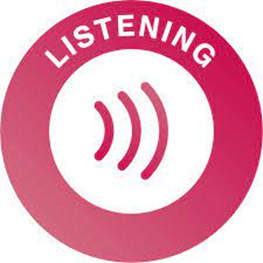 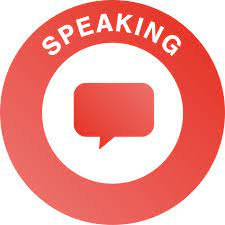 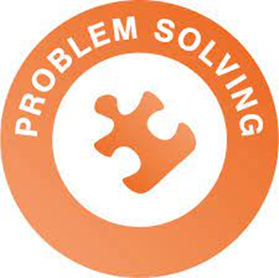